ИТОГОВОЕ СОЧИНЕНИЕ В 2023-2024
УЧЕБНОМ ГОДУ:
ОСОБЕННОСТИ ПОДГОТОВКИ И КРИТЕРИИ ОЦЕНИВАНИЯ
ОБЩАЯ	ИНФОРМАЦИЯ	ОБ	ИТОГОВОМ	СОЧИНЕНИИ  В	2023-2024	УЧЕБНОМ ГОДУ
Результатом итогового сочинения является «зачёт» (допуск к ГИА) или
«незачёт».
Если выпускник получил за итоговое сочинение  неудовлетворительный результат, ему предоставляется возможность  его пересдать в текущем году.
Основная дата написания: 06.12.2023 г.
Время написания: 3ч. 55 мин. (235 мин.)


Возможность пересдачи: 7 февраля, 10 апреля 2024 г.
КРИТЕРИИ ОЦЕНИВАНИЯ ИТОГОВОГО СОЧИНЕНИЯ  В 2022-2023 УЧЕБНОМ ГОДУ
Объём итогового сочинения  (не менее 250 слов)
Критерий 4
Качество письменной речи
Критерий 5
Грамотность
Участники итогового сочинения могут ориентироваться  на требования не только школьных критериев, но и  вузовских.
Возможные требования вуза:
объем – от 350 слов
опора не только на литературный материал, но и на  произведения других видов искусства или на  исторические факты
оригинальность.
К проверке по критериям допускаются сочинения,  соответствующие требованиям 1 и 2.
Критерии 1 и 2 являются основными.
Для получения «зачёта» за итоговое сочинение  необходимо получить «зачёт» по критериям 1 и 2  (выставление «незачета» по одному из этих критериев  автоматически ведет к «незачёту» за работу в целом), а  также дополнительно «зачёт» по одному из других  критериев.
ТРЕБОВАНИЕ 1.
ОБЪЁМ ИТОГОВОГО СОЧИНЕНИЯ
Рекомендуемое количество слов –
350.	Максимальное количество  слов		в	сочинении	не  устанавливается.

Если в сочинении менее 250 слов (в  подсчет включаются все слова, в  том числе и		служебные), то  выставляется	«незачет»	за  невыполнение требования № 1 и
«незачет» за работу в целом (такое  итоговое	сочинение	не  проверяется по требованию №2
«Самостоятельность	написания  итогового сочинения (изложения)»  и критериям оценивания).
При подсчёте слов учитываются как самостоятельные, так и  служебные части речи.
Подсчитывается любая последовательность слов, написанных
без пробела	(«всё-таки» – одно слово, «всё же» – два  слова).
Инициалы с фамилией считаются одним словом («М.Ю.  Лермонтов» – одно слово).
Любые другие символы, в частности цифры, при подсчёте не
учитываются («5 лет» – одно слово, «пять лет» – два слова).
Цитаты включаются в общее количество слов.
Слова из формулировки темы в количество слов сочинения не
входят!
Необходимо учитывать авторскую орфографию: «черно
белый» – 2 слова.
ПРИМЕРЫ
Александр Сергеевич Пушкин – 3 слова
-А.С. Пушкин – 1 слово
в возрасте 22 лет – 3 слова
в возрасте двадцати двух лет – 5 слов	-
Белогорская крепость – 2 слова
для того чтобы – 3 слова
ТРЕБОВАНИЕ 2.  САМОСТОЯТЕЛЬНОСТЬ	НАПИСАНИЯ  ИТОГОВОГО	СОЧИНЕНИЯ
ПОРЯДОК ДЕЙСТВИЙ ПРИ ВЫЯВЛЕНИИ РАБОТЫ
С НИЗКИМ УРОВНЕМ САМОСТОЯТЕЛЬНОСТИ
Эксперт передаёт работу руководителю ОО.

По поручению руководителя ОО технический специалист  осуществляет проверку соблюдения Требования 2 в данной  работе:

Фрагмент, выделенный экспертом как сомнительный,
набирается в виде печатноготекста.

На сайте antiplagiat.ru загружается файл с  рассматриваемым фрагментом. Вы также можете
использовать компьютерную программу Etxt Антиплагиат, в
которую следует скопировать и вставить текст.
В случае, если система определяет более 40%
заимствований, работа признаётся несамостоятельной.

Итоги проверки системой «Антиплагиат» заносятся в акт по  форме ОИВ, который составляется председателем комиссии.  Его подписывают не менее трех человек (председатель,
эксперт и технический специалист).
Возможно привлечение к процедуре проверки
независимого наблюдателя, если таковой присутствует в  месте проверки.

В протокол оценивания сочинения выставляется «незачёт»  по требованию 2 и «незачёт»за всю работу в целом (такое  сочинение не проверяется	по критериям оценивания, в  клетках К1-К5 выставляется «незачёт»).

При подтверждениифакта плагиата незамедлительно  сообщить в отдел ГИА МОНиМП КК.
Итоговое сочинение выполняется самостоятельно.  Не допускается списывание сочинения (фрагментов  сочинения) из какого-либо источника или
воспроизведение по памяти чужого текста (работа  другого участника, текст, опубликованный в  бумажном и (или) электронном виде, и др.).

Допускается прямое или косвенное цитирование с  обязательной ссылкой на источник (ссылка дается в  свободной форме). Объем цитирования не должен
превышать объем собственного текста участника.

Если сочинение признано несамостоятельным, то  выставляется «незачет» за невыполнение  требования №2 и «незачет» за работу в целом  (такое сочинение не проверяется по критериям  оценивания).
Итоговое сочинение, соответствующее
установленным требованиям, оценивается
по пяти критериям.
КРИТЕРИЙ 1. СООТВЕТСТВИЕ ТЕМЕ
Участник должен рассуждать на предложенную тему, выбрав путь  её раскрытия (например, отвечает на вопрос, поставленный в  теме, или размышляет над предложенной проблемой и т.п.).

«Незачёт» ставится только в случае, если сочинение не  соответствует теме, в нём нет ответа на вопрос, поставленный в  теме, или в нём не прослеживается конкретной цели  высказывания. Во всех остальных случаях выставляется «зачет».

«…нужно учитывать, что участник итогового сочинения вправе  выбрать оригинальный путь ее раскрытия. «Незачет» ставится  только в случае, если сочинение не соответствует теме, в нем  нет ответа на вопрос, поставленный в теме, или в сочинении не  прослеживается конкретной цели высказывания. При оценке  сочинения по данному критерию не учитываются логические  ошибки (они выявляются при оценке сочинения по Критерию №3)»  (МР п.5.2.5 с.32)
КРИТЕРИИ ОЦЕНИВАНИЯ ИТОГОВОГО СОЧИНЕНИЯ
КРИТЕРИЙ 2. АРГУМЕНТАЦИЯ. ПРИВЛЕЧЕНИЕ	ЛИТЕРАТУРНОГО	МАТЕРИАЛА

Данный критерий нацеливает на проверку умения строить рассуждение, доказывать свою позицию,  формулируя аргументы и подкрепляя их примерами из опубликованных литературных
произведений. Можно привлекать произведения устного народного творчества (за исключением
малых жанров), художественную, документальную, мемуарную, публицистическую, научную и
научно-популярную литературу (в том числе философскую, психологическую, литературоведческую,  искусствоведческую), дневники, очерки, литературную критику и  другие произведения отечественной  и мировой литературы (достаточно опоры на один текст).

«Незачёт» ставится при условии, если сочинение не содержит аргументации,
написано без опоры на литературный материал, или в нём существенно
искажено содержание выбранного текста, или литературный материал лишь
упоминается	в	работе	(аргументы	примерами	не	подкрепляются).	Во	всех
остальных случаях выставляется «зачет».
«В	соответствии	с	данным	критерием	участник	итогового	сочинения	подкрепляет
аргументы примерами из опубликованных литературных произведений. При написании  итогового сочинения участник должен строить рассуждение, доказывая свою позицию,  формулируя аргументы (они могут включать и примеры из личного опыта). Обязательным  требованием является подкрепление аргументов хотя бы одним примером из  опубликованных литературных произведений (достаточно одного примера)».
(МР п.5.2.6 с.32)
КРИТЕРИЙ 3. КОМПОЗИЦИЯ И ЛОГИКА РАССУЖДЕНИЯ
Нацеливает на проверку умения логично выстраивать рассуждение на  предложенную тему. Участник должен выдерживать соотношение между  тезисом и доказательствами.
«Незачёт» ставится при условии, если грубые логические нарушения мешают  пониманию смысла сказанного или отсутствует тезисно-доказательная часть.  Во всех остальных случаях выставляется «зачет».
ТИПИЧНЫЕОШИБКИ
отсутствие тезиса / микровывода после примера
1
отсутствие или нарушение смысловых связей между основными частями сочинения,
особенно между вступлением и заключением
ВСТУПЛЕНИЕ: тезис «смирение – добродетель»
ОСНОВНАЯ ЧАСТЬ: аргументы из литературы («Бедная Лиза», «Судьба человека»)  ЗАКЛЮЧЕНИЕ: тезис «смирение НЕ  добродетель».
2
3
недостаточная соотнесённость вступления и/или заключения с темой сочинения
отсутствие необходимых частей высказывания, нарушения в их последовательности,  диспропорции в объёме частей
4
5
неоправданное повторение высказанной ранее мысли
6
несоответствие аргумента тезису
7
логические ошибки (нарушение причинно-следственных связей и пр.)
КРИТЕРИЙ 4 . КАЧЕСТВО  ПИСЬМЕННОЙ  РЕЧИ
Нацеливает на проверку речевого оформления текста сочинения.
«Незачёт» ставится при условии, если низкое качество речи (в том числе  речевые ошибки) существенно затрудняет понимание смысла  сочинения. Во всех остальных случаях выставляется «зачёт».
ТИПИЧНЫЕ ОШИБКИ
употребление слова в неверном значении («монолог Гринёва и Швабрина»);
нарушение лексической сочетаемости слов («литература пополняет мой кругозор», «доброта –  это отличное качество человека, способное причинить другим много пользы и положительных  эмоций»);
пропуск нужного слова («писатель осуждает, показывая нам»);
неудачное употреблениеместоимений («Подруга всячески поддерживает Сью. Она…»);
плеоназм («основной лейтмотив»), тавтология («писатель ярко описывает»);
употребление иностилевой лексики («Эраст – неплохой парень»), лексики другой эпохи  («Герасим ушёл в колхоз»).
клишированность речи («говоря об этом не могу не вспомнить», «в качестве первого аргумента  приведу», «тема роли надежды в жизни человека интересовала и интересует всех прогрессивных  людей»);
ошибки во фразеологизмах («Ему обернулась удача»).
КРИТЕРИЙ 5. ГРАМОТНОСТЬ
Оценка грамотности участника.
«Незачёт» ставится, если на 100 слов
в среднем приходится в сумме более пяти ошибок:
грамматических, орфографических, пунктуационных.

Количество возможных ошибок определяется по формуле:
О = Кс ⨯0,05 , где:
О – количество возможных ошибок для «зачета»;
Кс – количество слов в итоговом сочинении;
0,05 – значение по количеству возможных ошибок
(более 5 ошибок на 100 слов).
О = Кс ⨯0,05,
Например: в сочинении 300 слов (Кс ). Количество возможных ошибок
то есть 300 ⨯0,05=15 (если в результате получается дробное число, применяются  правила округления)
Разрешается пользоваться орфографическими словарями, выданными Комиссией
по проведению итогового сочинения.
Структура закрытого банка тем  итогового сочинения
Разделы и подразделы
1 Духовно-нравственные ориентиры в жизни человека
Внутренний мир человека и его личностные качества.
Отношение человека к другому человеку (окружению), нравственные
идеалы
и выбор между добром и злом.
В	2022/23		учебном  году	комплекты	тем  итогового		сочинения  будут		собираться  только из тех тем,  которые
использовались	в  прошлые годы.
Познание человеком самого себя.
Свобода человека и ее ограничения.
2 Семья, общество, Отечество в жизни человека
Семья, род; семейные ценности и традиции.
Человек и общество.
Родина, государство, гражданская позиция человека.
В
закрытый  итогового  будет
дальнейшем
банк	тем
3 Природа и культура в жизни человека
сочинения  ежегодно  новыми
Природа и человек.
Наука и человек.
Искусство и человек.
пополнятся  темами.
Образец комплекта тем итогового сочинения
в 2023-2024 учебном году
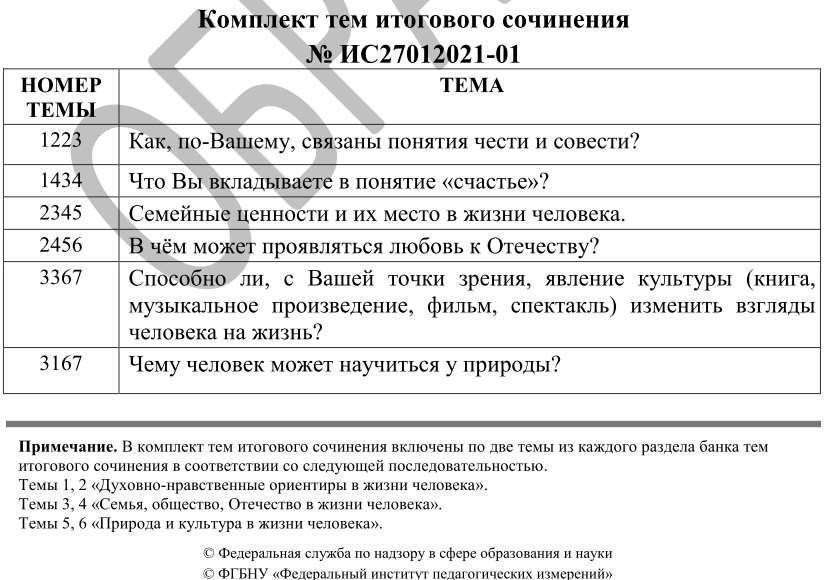 К2 !!!

ОПОРА
ЛИТЕРАТУРНЫЙ
НА
ПРИМЕР	(«участник  может привлечь при  аргументации  примеры
из	художественных  текстов	(включая  сценарии),  мемуаров,дневников,  публицистики, а также  из искусствоведческих  трудов		критиков  и ученых»).
Раздел 1. Духовно-нравственные  ориентиры в жизни человека
Темы этого раздела:

связаны с вопросами, которые человек задаёт себе сам, в том числе в
ситуации нравственного выбора;

нацеливают на рассуждение о нравственных идеалах и моральных  нормах, сиюминутном и вечном, добре и зле, о свободе и ответственности;

касаются размышлений о смысле жизни, гуманном и антигуманном  поступках, их мотивах, причинах внутреннего разлада и об угрызениях  совести;

позволяют задуматься об образе жизни человека, о выборе им  жизненного пути, значимой цели и средствах её достижения, любви и  дружбе;

побуждают к самоанализу, осмыслению опыта других людей (или
поступков литературных героев), стремящихся понять себя.
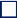 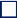 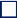 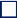 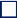 Раздел 2. Семья, общество, Отечество  в жизни человека
Темы этого раздела:

связаны со взглядом на человека как представителя семьи, социума,
народа, поколения, эпохи;

нацеливают на размышление о семейных и общественных ценностях,  традициях и обычаях, межличностных отношениях и влиянии среды на  человека;

касаются вопросов исторического времени, гражданских идеалов,
важности сохранения исторической памяти, роли личности в истории;  позволяют задуматься о славе и бесславии, личном и
общественном, своём вкладе в общественный прогресс;

побуждают рассуждать об образовании и о воспитании, споре
поколений и об общественном благополучии, о народном подвиге и
направлениях развития общества.
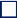 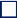 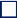 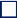 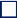 Раздел 3. Природа и культура  в жизни человека
Темы этого раздела:

связаны с философскими, социальными, этическими, эстетическими
проблемами, вопросами экологии;

нацеливают на рассуждение об искусстве и науке, о феномене таланта, ценности  художественного творчества и научного поиска, о собственных предпочтениях или  интересах в области искусства и науки;

касаются миссии художника и ответственности человека науки, значения
великих творений искусства и научных открытий (в том числе в связи с  юбилейными датами);

позволяют осмысливать роль культуры в жизни человека, важность
исторической памяти, сохранения традиционных ценностей;

побуждают задуматься о взаимодействии человека и природы,
направлениях развития культуры, влиянии искусства и новых технологий на  человека.
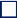 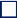 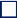 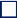 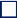 АЛГОРИТМ РАБОТЫ НАД	ИТОГОВЫМ СОЧИНЕНИЕМ
1.

К оставшимся понятным темам подбираю по два литературных аргумента. Оставляю те, к которым
подобрал два ПРОЧИТАННЫХ произведения.
Выбираю одну ПОНЯТНУЮ тему с двумя ПРОЧИТАННЫМИ произведениями в качестве аргументов. Если
формулировка темы утвердительная, перевожу её в ВОПРОСИТЕЛЬНУЮ.
Составляю план:
1-й абзац: вступление . Раскрываю тему и ключевые слова, объясняю, о чем собираюсь рассуждать.  2-й абзац: 1-й литературный аргумент + 1-й микровывод (ответ на вопрос темы с опорой на 1-й  литературный пример)
3й абзац: 2-й литературный аргумент + 2-й микровывод (ответ на вопрос темы с опорой на 2-й
литературный пример)
4 й абзац: общий вывод – ответ на вопрос темы, складывающийся из микровывода 1 + микровывода 2.
(Если ответ на вопрос дан сразу в первом абзаце, вывод может быть об
актуальности/сложности/неоднозначности темы, эмоциональным откликом на нее).
Пишу сочинение.
Проверяю:
количество слов (от 270 и выше, лучше больше 350)
наличие четкого ответа на вопрос сочинения (КАК, ЗАЧЕМ, СОГЛАСНЫ ЛИ…)
наличие названий и авторов произведений - литературных аргументов
логичность работы (не должно быть противоречивых суждений)
устраняю речевые недочеты (повторы, неудачные местоимения, иностилевая лексика)
проверяю грамотность, при необходимости используя ОРФОГРАФИЧЕСКИЙ СЛОВАРЬ.
После внесённых исправлений	перепроверяю количество слов.
ВИызбишреасютитпермеудизлож6 епнныредхлотженныем выбх.ирИасюклтючаюолько ттемые, в к, окототроырых еПОплНоЯхоТНЫпонивсме аслю.ова по раздельности  и общий
смысл.
СИСТЕМА	ПОДГОТОВКИ	К	ИТОГОВОМУ	СОЧИНЕНИЮ
Всем выпускникам успешной сдачи итогового сочинения!